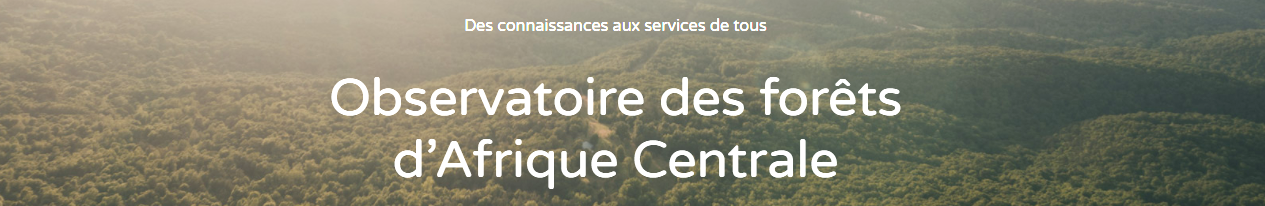 L’Observatoire des Forêts d’Afrique Centrale
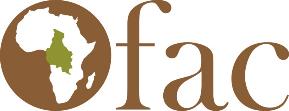 Quentin Jungers
Assistant technique pour le Système d’Information de l’OFAC
BIOPAMA (2ème phase), Afrique de l’Ouest
Abidjan (Côte d’Ivoire), 24 – 25 avril 2019
Table des matières
Le contexte institutionnel de l’OFAC
La COMIFAC 
La PFBC
L’OFAC 

Rôle et activités de l’OFAC 
Collecte de données
Appui à la décision

Produits de l’OFAC
Etat des forêts et Etat des Aires Protégées
Bases de données
Site web et Système d’Informations Géographiques
Autres produits
Réseau de l’OFAC
Secteur privé
ONGs
Partenariat des Forêts du Bassin du Congo
Tchad
Sao Tome 
Principe
Rwanda
Burundi
Public
Recherche
DATA Base
COMIFAC
RDC
Guinée équatoriale
Donneurs
NU
OFAC
Congo
Gabon
RCA
Cameroun
Appui technique
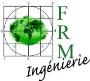 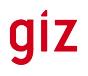 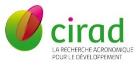 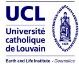 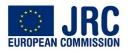 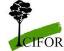 Appui financier
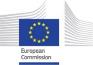 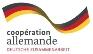 Commission des Forêts d’Afrique Centrale (COMIFAC)
www.comifac.org
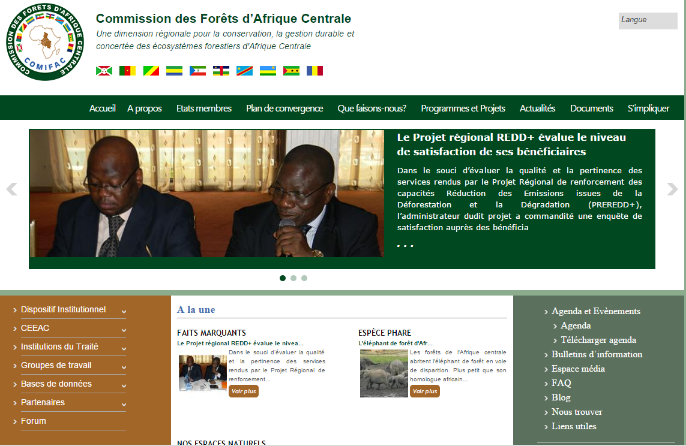 La COMIFAC
♦ Sommet des Chefs d’Etats
♦ Conseil des Ministres
♦ Présidence en exercice
♦ Secrétariat Exécutif
♦ Coordination national
Accords institutionnels:
COMIFAC est l’organe d’orientation, de décision et de coordination des activités et initiatives sous-régionales en termes de conservation et développement durable des écosystèmes forestiers
[Speaker Notes: La COMIFAC assure le suivi de la Déclaration de Yaoundé
 Le Sommet arrête les orientations de l’organisation pour la mise en œuvre des engagements tels que définis par le Traité constitutif.]
Partenariat des forêts du Bassin du Congo (PFBC)
www.pfbc-cbfp.org
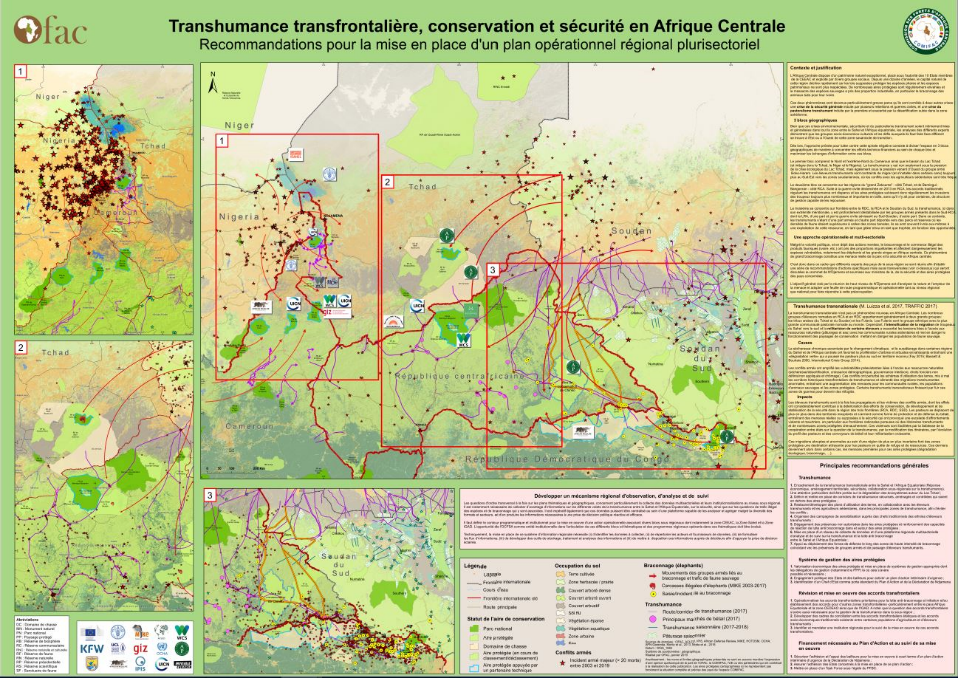 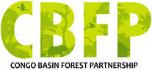 ♦   Lancé en 2002 par Colin Powell au CM sur le développement durable

♦ Réunions biannuelles

♦ +/- 80 partenaires

♦ Gestion du partenariat: Facilitation
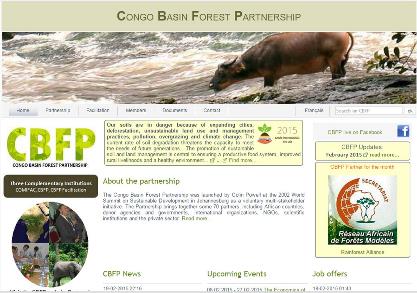 ♦ Rôle : 
     - Coordination des activités prioritaires
     - Partage de l’information
     - Actions sur les problématiques émergentes
[Speaker Notes: Lancé en 2002 par Colin Powell au Congrès Mondial sur le développement durable à Johannesbourg comme initiative volontaire multi- »stakeholder » (sectoriel). Les membre du partenariat se rencontrent deux fois par an pour coordonner les activités prioritaires, proposer des actions sur les problématiques émergentes et partager l’information avec les partenaires et les réseaux actifs dans la région.

Le PFBC fut iniatiallement facilité par les Etats-Unis en 2003-2004, par la France en 2005-2007, par l’Allemagne en 2008-2010, par le Canada en 2010-2012, à nouveau les Etats-Unis en 2013-2015 et est actuallemment co-facilité par l’Union Européenne et la COMIFAC qui en est le principal bénéficiaire.
 
Le focus de l’Union Européenne est mis sur la coordination des acteurs et initiatives sur la conservation et le développement durable des écosystèmes forestiers en Afrique Centrale.]
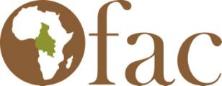 Organe scientifique et technique de la COMIFAC (2011)
10 pays (depuis 2002)
Basé à Yaoundé (COMIFAC) + AT Kinshasa + Italie (JRC) + Coordinations Nationales
S’inscrit dans le « Plan de convergence » de la COMIFAC
=> Assure la disponibilité permanente des informations sur les écosystèmes forestiers
[Speaker Notes: COMIFAC is the body for orientation, decision and coordination of sub-regional activities and initiatives in terms of conservation and sustainable management of forest ecosystems]
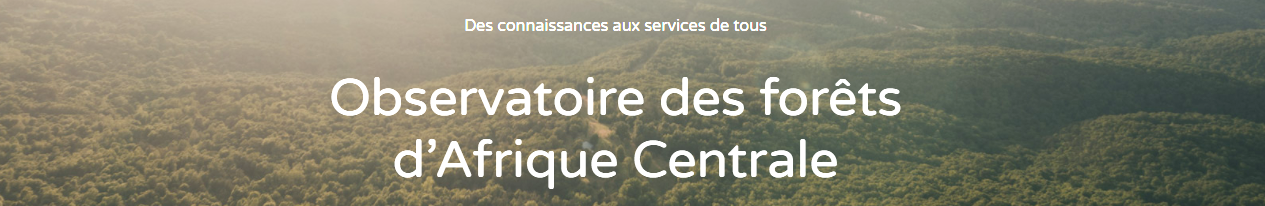 www.observatoire-comifac.net
Programme d’appui de l’Union Européenne
Phase 1 : 2007-2010 2,7MEuro
Phase 2 : 2010-2014 3,5MEuro
Phase 3 : 2015-2017 Financement : UE ReCaREDD (95%), FAO
Phase 4 : 2018-2022, 11ème FED UE, 4MEuros
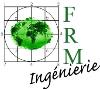 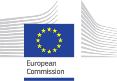 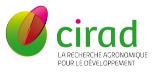 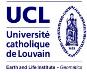 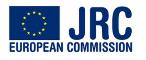 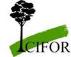 Le contexte institutionnel de l’OFAC
La COMIFAC 
La PFBC
L’OFAC 

Rôle et activités de l’OFAC
Collecte de données
Appui à la décision

Produits de l’OFAC
Etat des forêts et Etat des Aires Protégées
Bases de données
Site web et Système d’Informations Géographiques
Autres produits
Collecte de données 
Types et sources
Quelles données? quels fournisseurs?
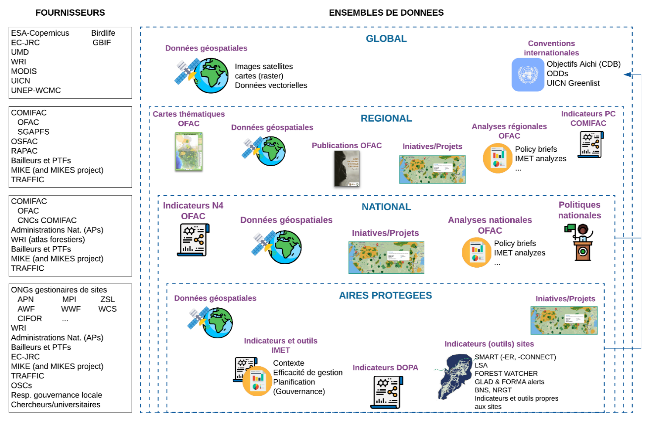 Collecte de données 
Types et sources
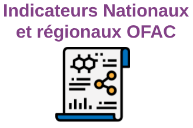 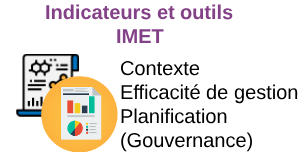 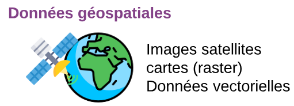 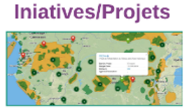 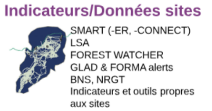 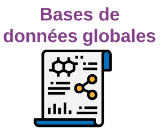 Collecte de données 
Types et sources
Processus évolutif
Origine : 2008, révision 2012 et 2018
Problématiques émergeantes
Evolution des technologies
Fréquence de collecte : annuelle à continue
5 thematiques
Collecte de données 
Outils
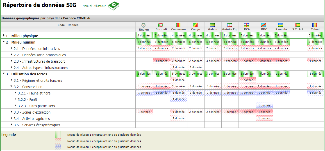 Géoportail et répertoire SIG

Formulaires nationaux et sites

Autres outils / bases de données
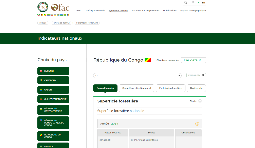 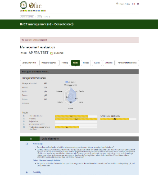 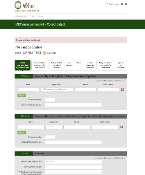 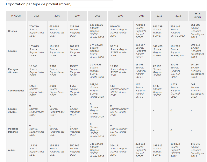 Collecte de donnéesProcessus de gestion des données
Ateliers de collecte communs - OFAC, ITTO, FAO-FRA. + invitation des Points Focaux nationaux »
Ex: Niveau national
Supervisation par les CNCs
Rôle OFAC 
« information broker »
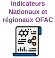 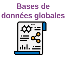 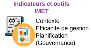 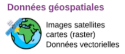 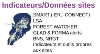 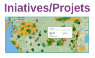 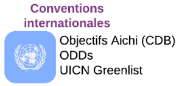 SI OFAC
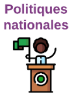 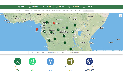 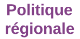 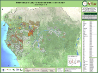 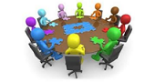 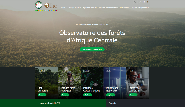 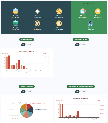 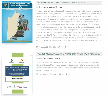 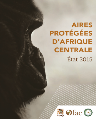 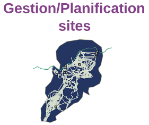 Le contexte institutionnel de l’OFAC
La COMIFAC 
La PFBC
L’OFAC 

Activités de l’OFAC
Collecte de données
Aide à la décision

Produits de l’OFAC
Etat des forêts et Etat des Aires Protégées
Bases de données
Site web et Système d’Informations Géographiques
Autres produits
Publications de l’OFAC
Etat des Forêts et des Aires Protégées
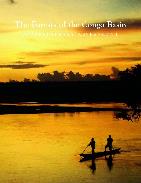 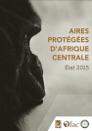 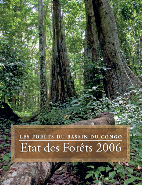 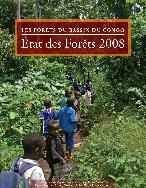 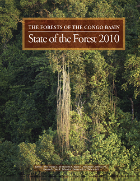 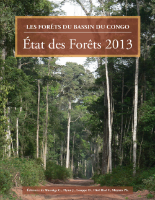 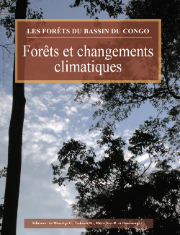 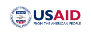 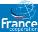 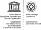 [Speaker Notes: Slide 2:  emphasis on the 2 main final product and the reason why we are focussing on web-applications.]
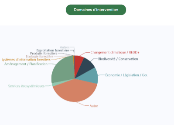 SI OFAC : outils actuels
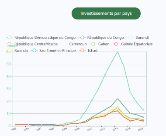 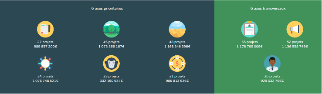 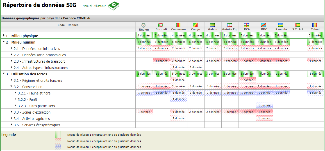 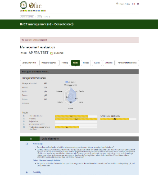 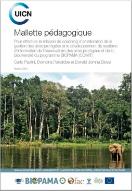 Répertoire SIG
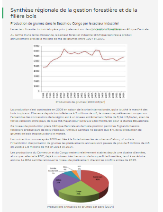 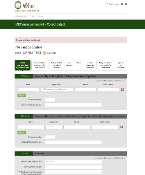 IMET OFFLINE/ONLINE
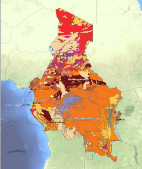 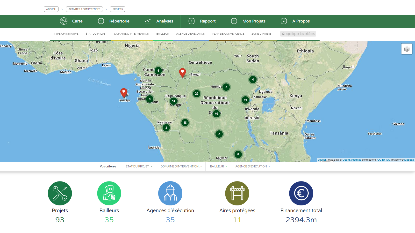 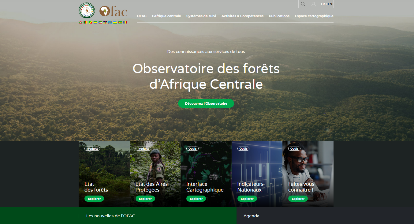 Recensement des initiatives
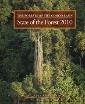 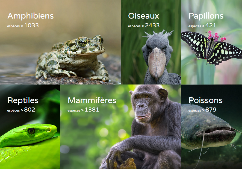 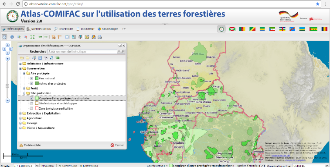 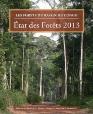 Base de connaissances
Géoportail et Atlas d’utilisation des sols
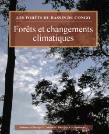 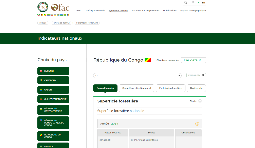 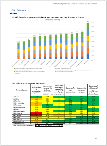 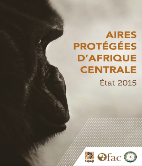 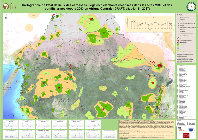 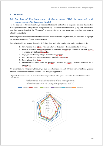 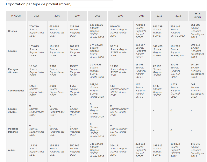 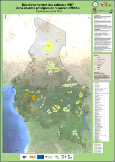 Indicateurs COMIFAC
Pays et Région
Analyses thématiques
Site web OFAC
Visualisation:
 Cartes
 Fiches
Base de données
Indicateurs Régionaux
Déforestation, LC
Gestion des utilisateurs
Sites de gestion

Formulaires  Sites : Aires protégées, Conc. forestières

Partenaires:  
FTI, RAPAC, TRAFFIC, Admin,  Privés, …
Projets (en dévlp)
REDD, FLEGT, Biodiv, Capacity building.

Experts : personnes ress. Bassin du Congo.

Partenaires:  UN-REDD, BM, UE, ONG, …
Indicateurs Nationaux

Admin. étatiques

Partenaires:  Ministères, ONG, « l’International », …
Publications OFAC
Notes d’analyses politiques





Production de cartes et de documents « à la demande »







Production de brochures thématiques et de notes de synthèse régionale basées sur les collectes nationales
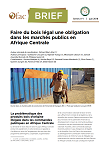 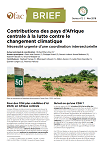 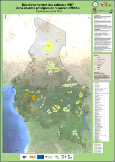 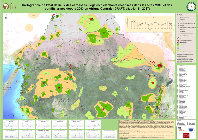 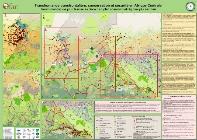 [Speaker Notes: Slide 2:  emphasis on the 2 main final product and the reason why we are focussing on web-applications.]
Site web de l’OFAC
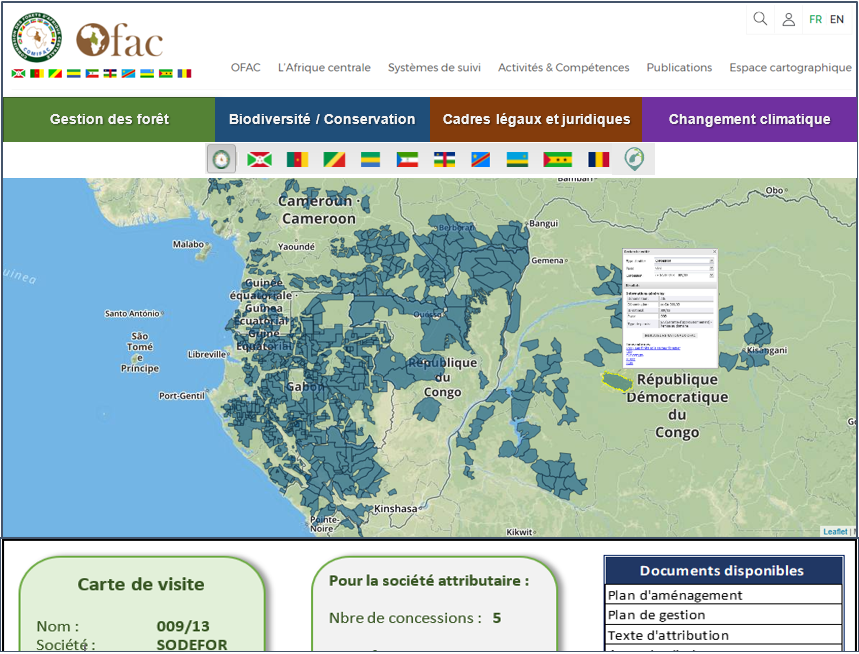 En cours de rénovation
Rendre l’information disponible au plus grand nombre et selon leur besoin
Intégration de plateformes analytiques multi-thématiques
Autres publications/activités
Suivi de l’occupation du sol dans les écosystèmes forestiers d’Afrique Centrale
Harmonisation des typologies forestières
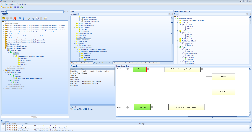 2.     Traduction/fusion des cartes de références
3.     Cartographie décamétrique de l’occupation du sol (SENTINEL2)
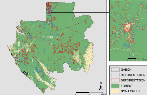 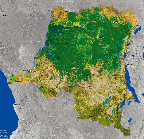 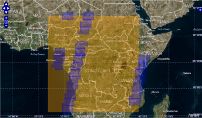 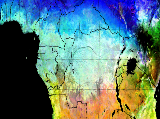 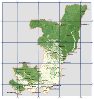 [Speaker Notes: Slide 2:  emphasis on the 2 main final product and the reason why we are focussing on web-applications.]
Conclusions : prérequis pour un observatoire régionale
Politique
Institution régionale de tutelle
CEDEAO / UEMOA ?
Volonté des Etats?
Vision régionale de la conservation/gestion durable
PC CEDEAO (2013)
Initiatives transfrontalières (+ multisectorielles?)
Soutien de partenaires techniques et financiers
BIOPAMA (UE/ACP), … ?
Conclusions : prérequis pour un observatoire régionale
Technique
Identification des besoins/sources/flux d’information
 Quels indicateurs? Qui sont les sources des données (administrations / partenaires) ?
 Quelles méthodes de collecte? 
 Réaliser une première publication/analyse/carte ?
 Développer ensuite un système d’information plus poussé ?
Capacités techniques /acteurs
Qui pour mettre en œuvre (CSE, Agrhymet, … ?) ?
Quels sont les mandats de chacun ?
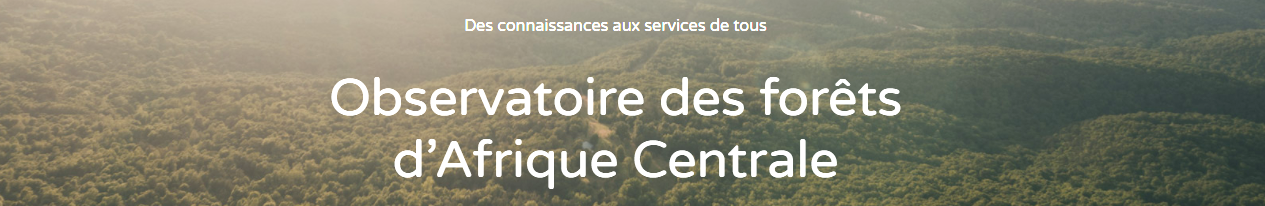 www.observatoire-comifac.net
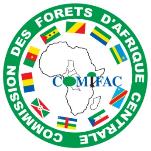 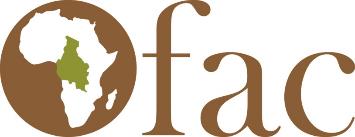 MERCI pour votre attention !